数学
职教高考新实践基础篇·
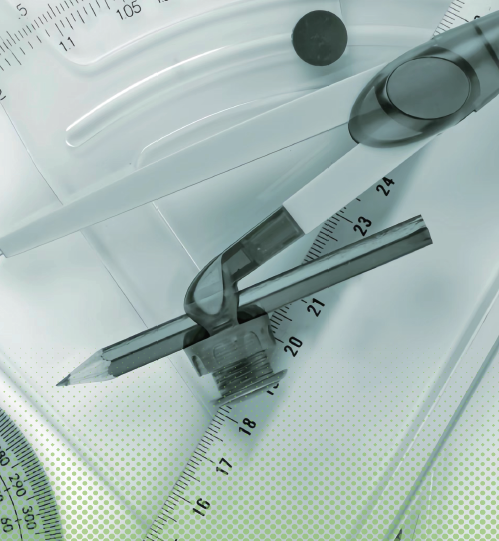 主　编　沈栩竹　唐　平
考纲要求
目 录
01
03
05
02
04
知识梳理
典型例题
真题感知
金榜通关
5.4
诱导公式
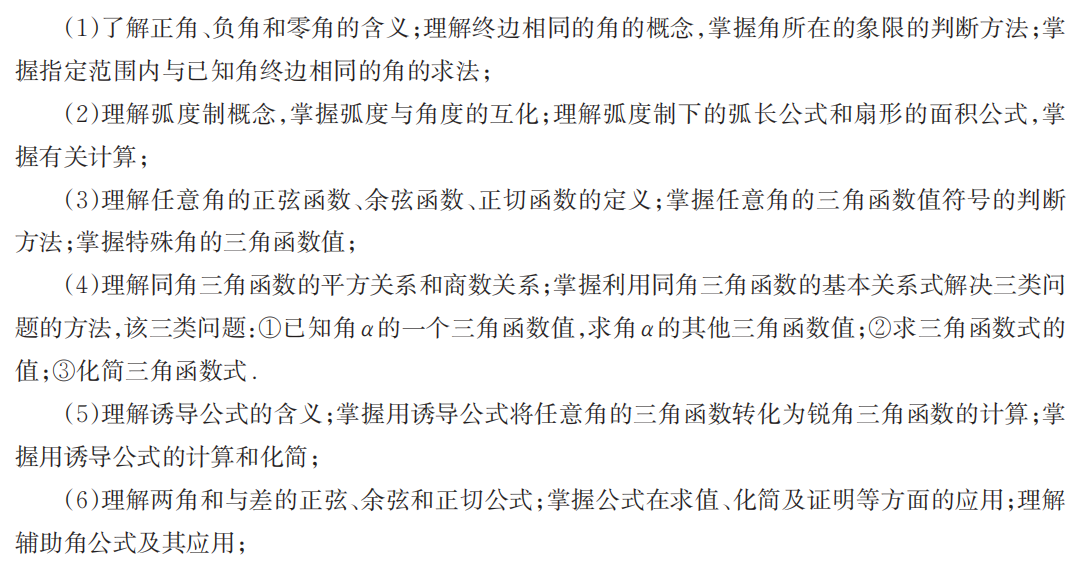 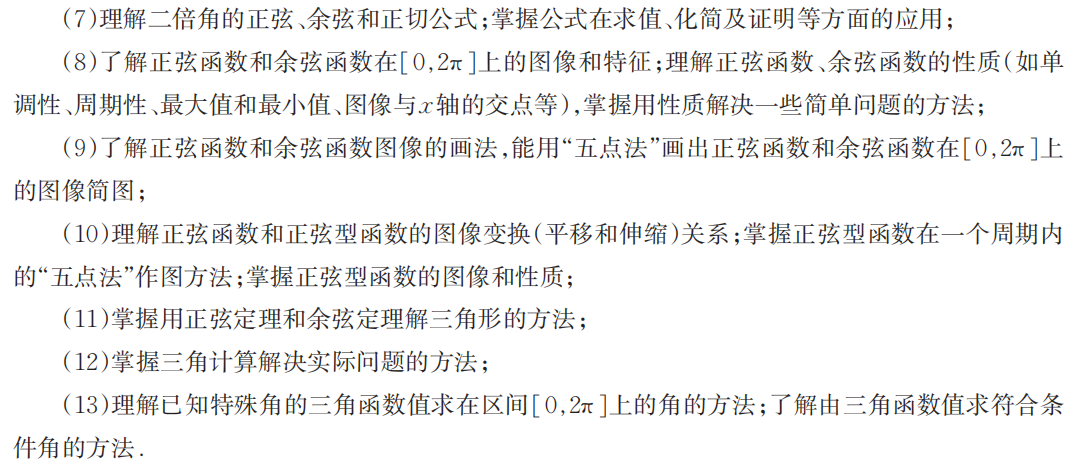 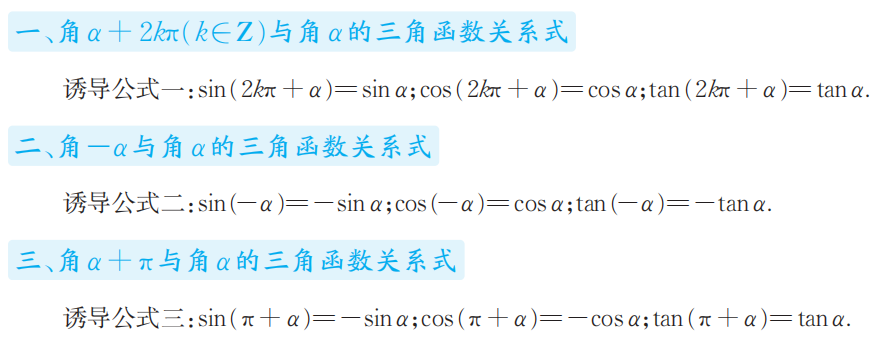 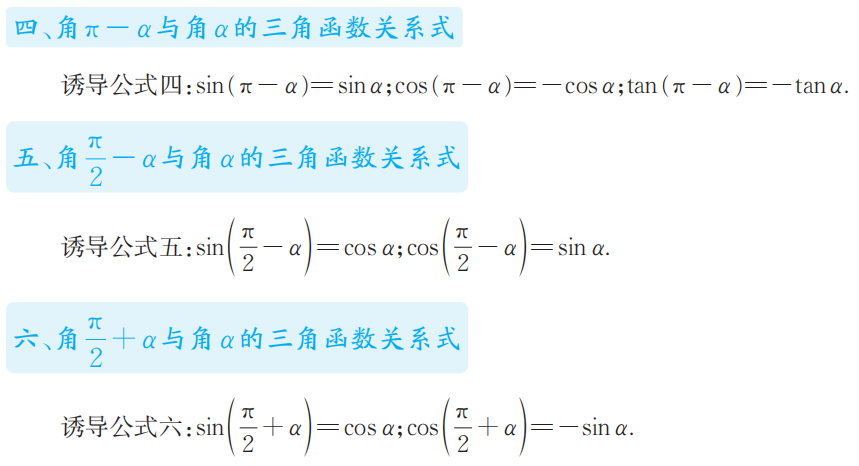 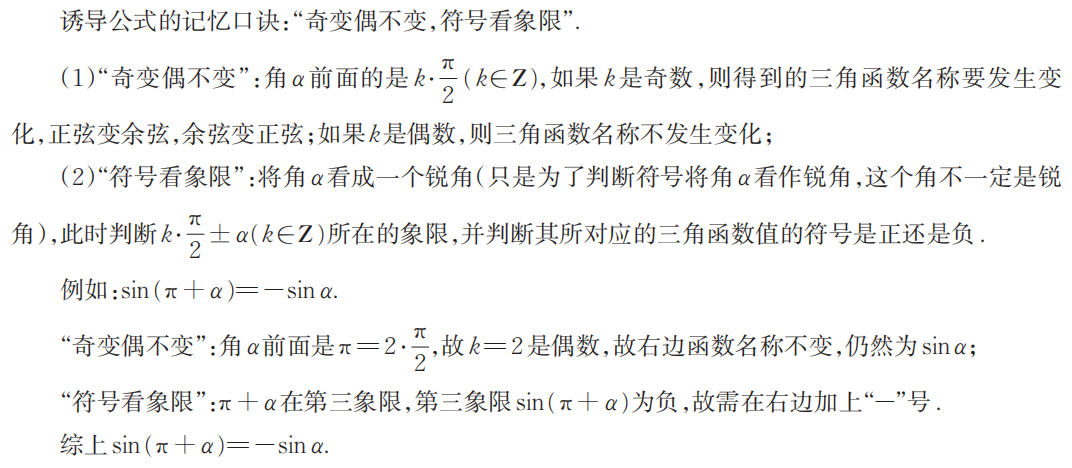 考点一　利用诱导公式求值
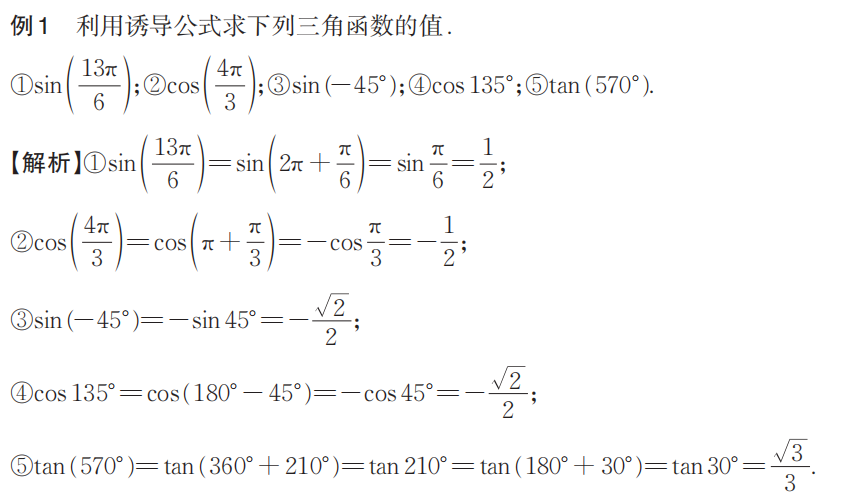 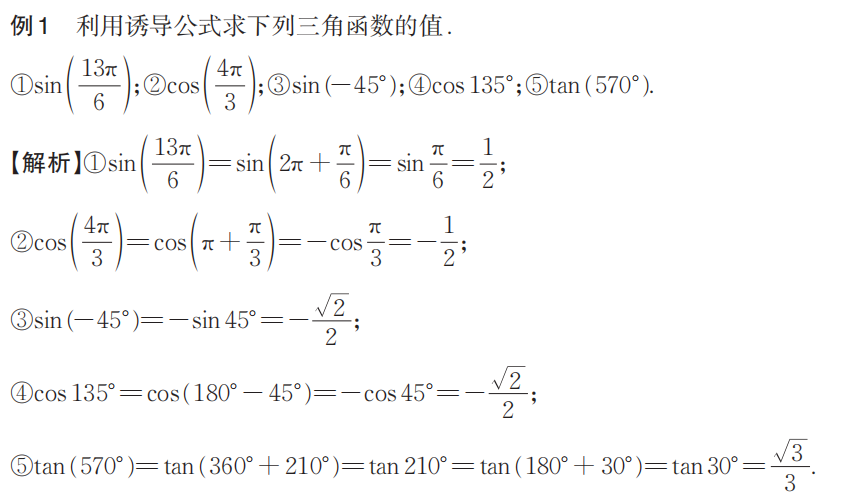 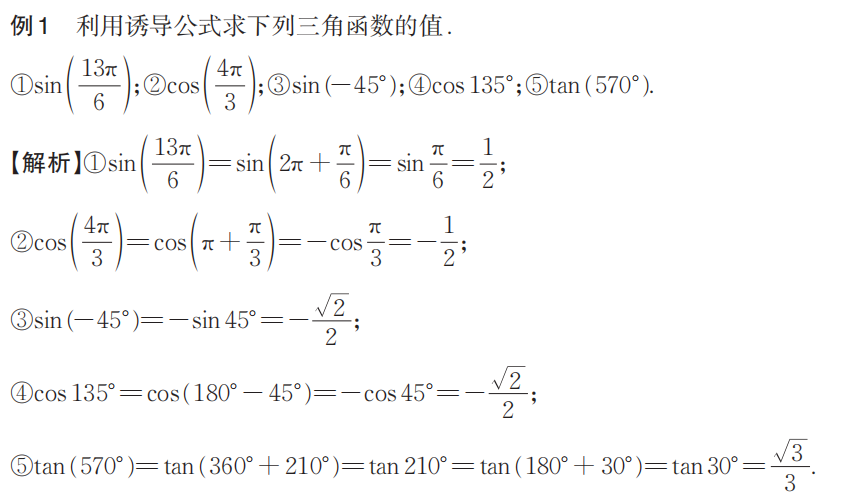 考点二　　利用诱导公式进行三角函数式化简
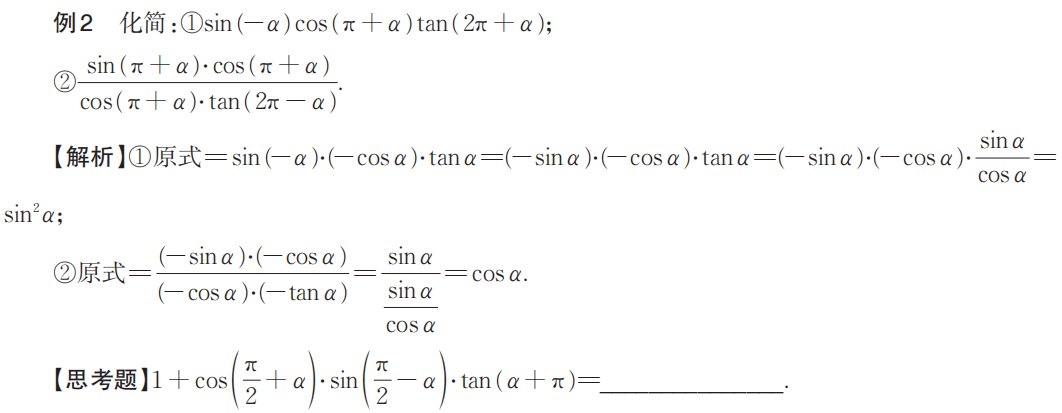 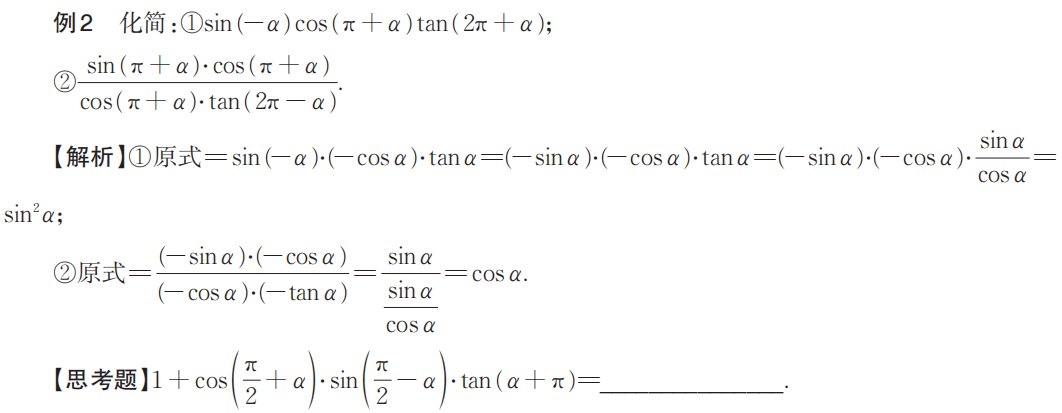 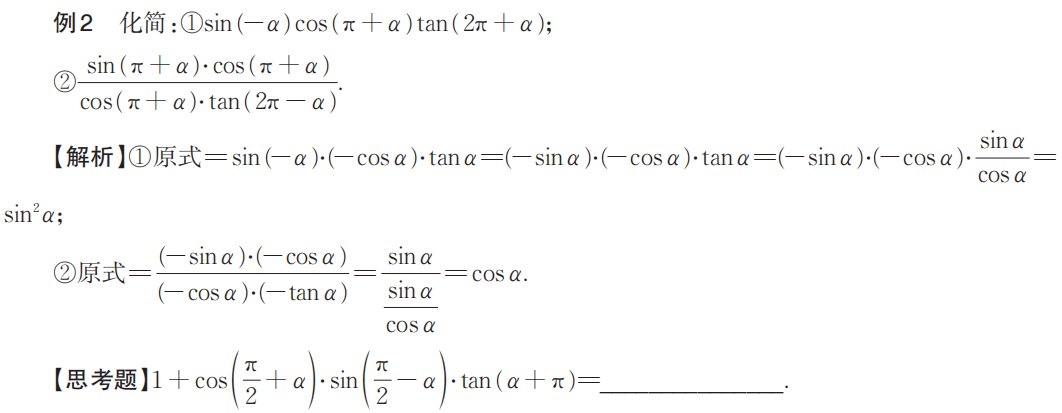 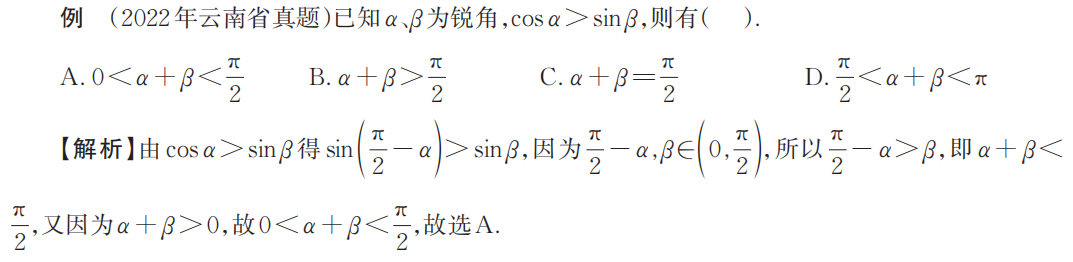 A
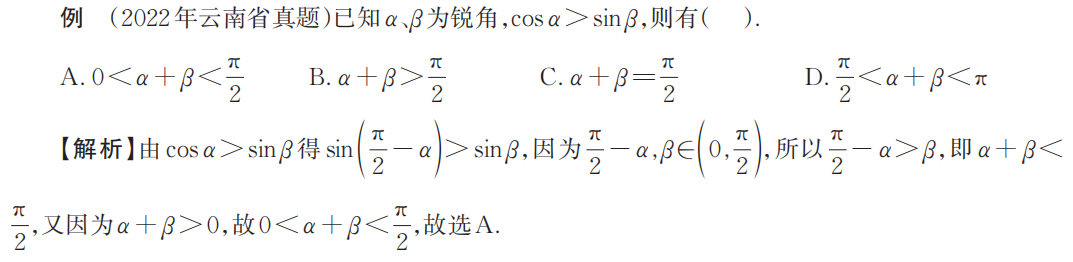 一、选择题
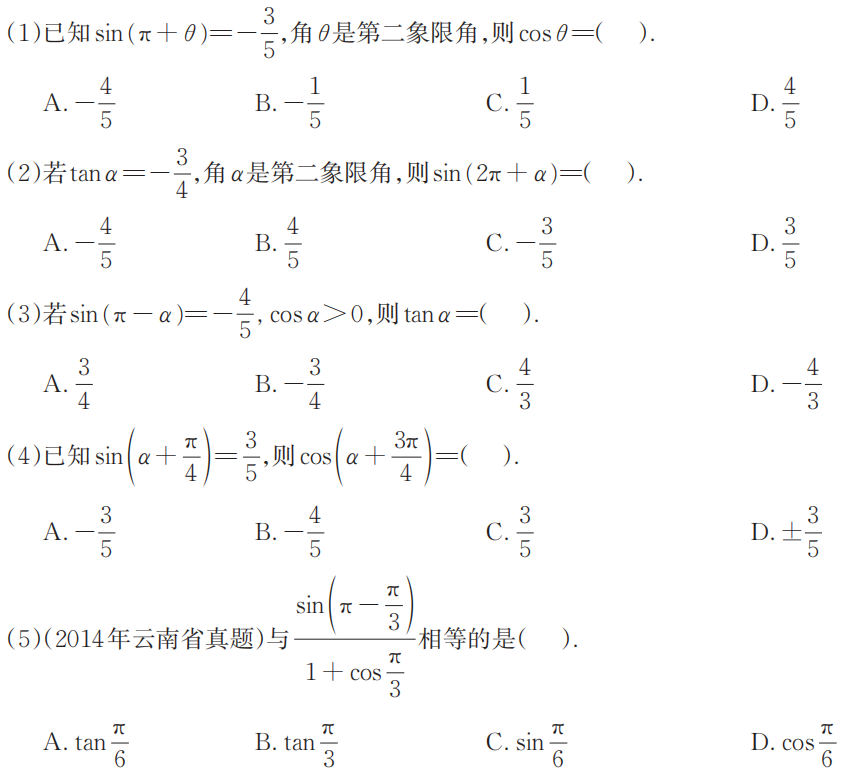 A
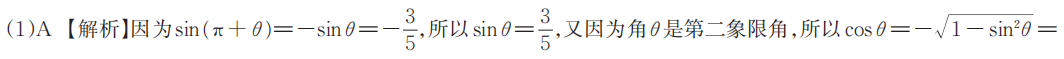 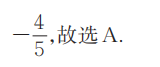 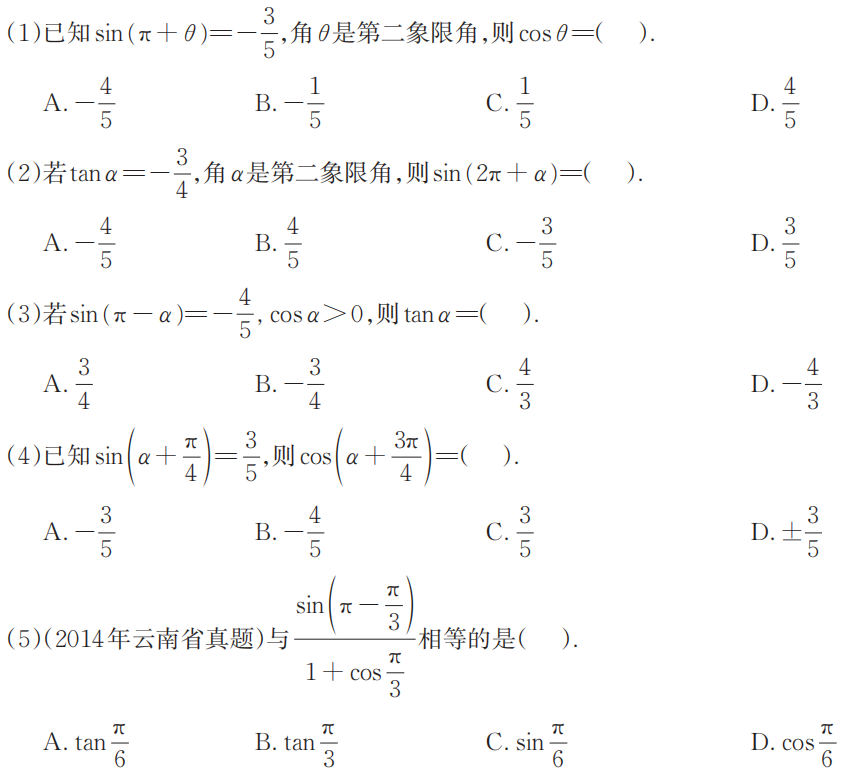 D
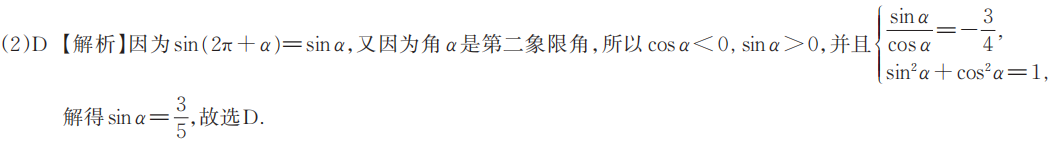 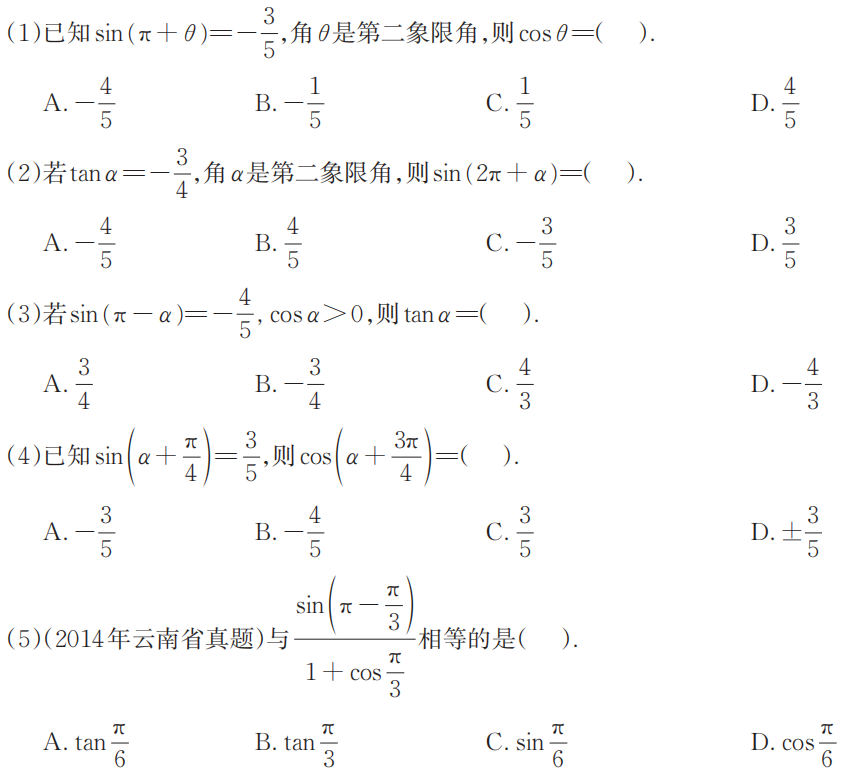 D
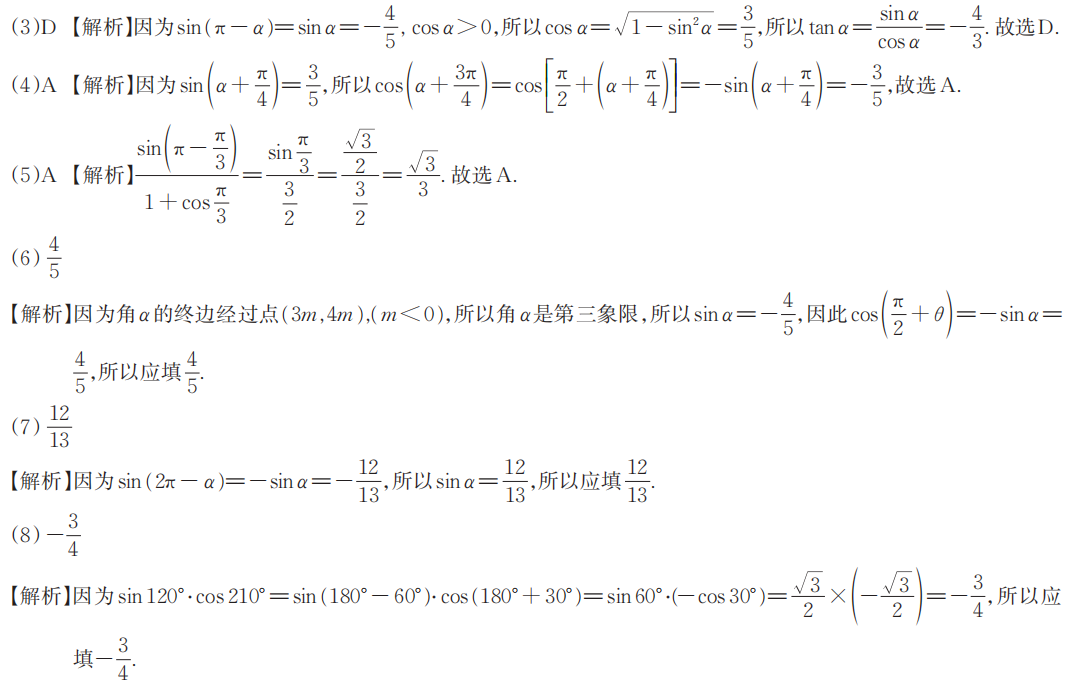 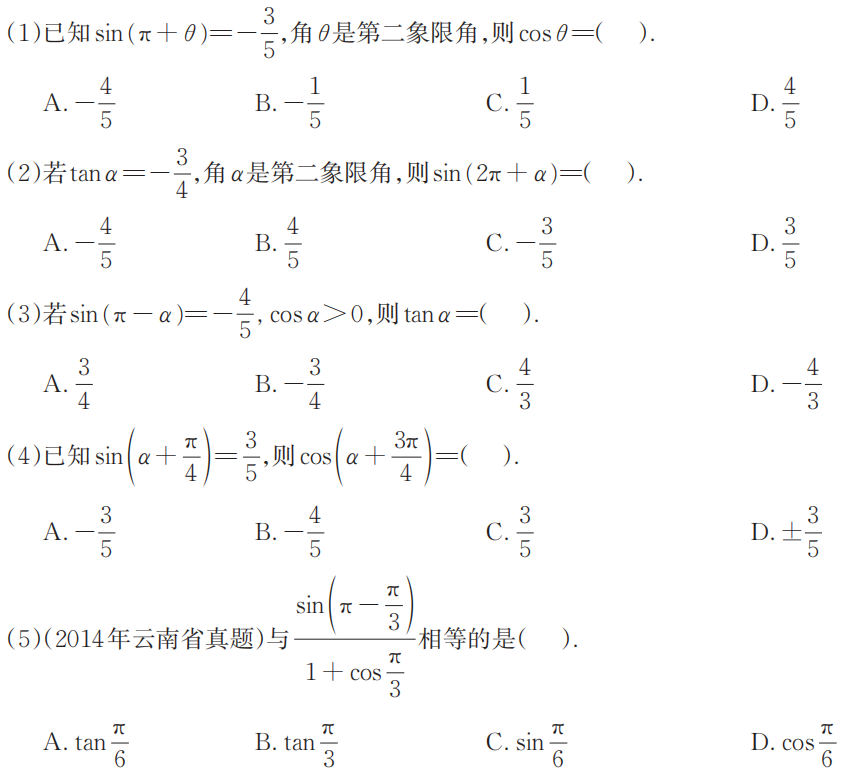 A
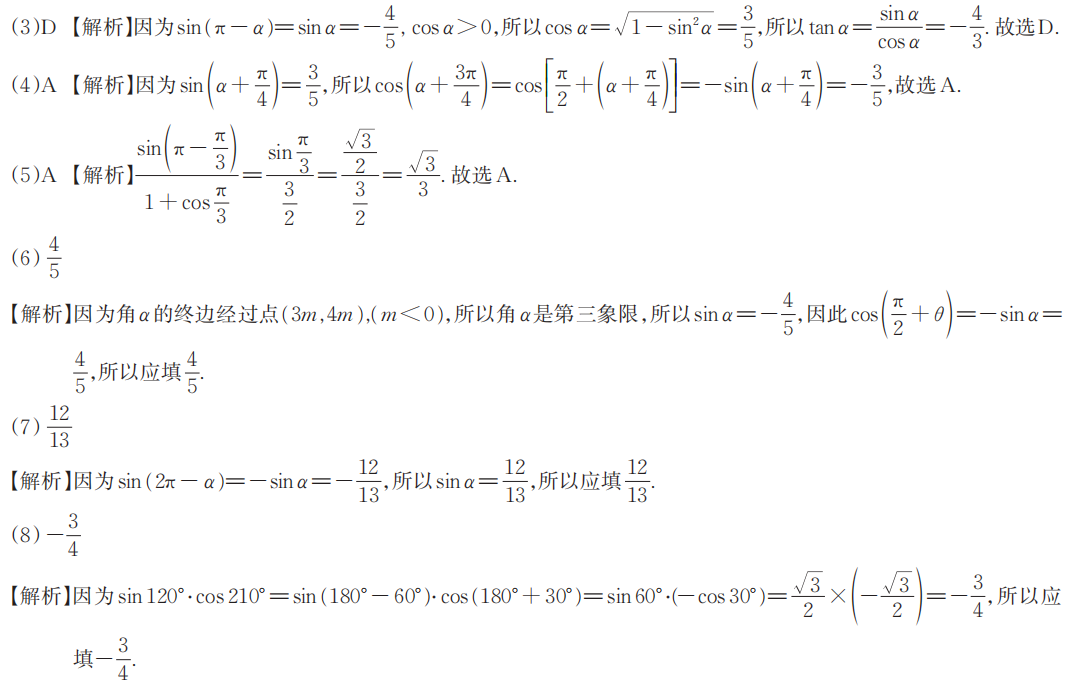 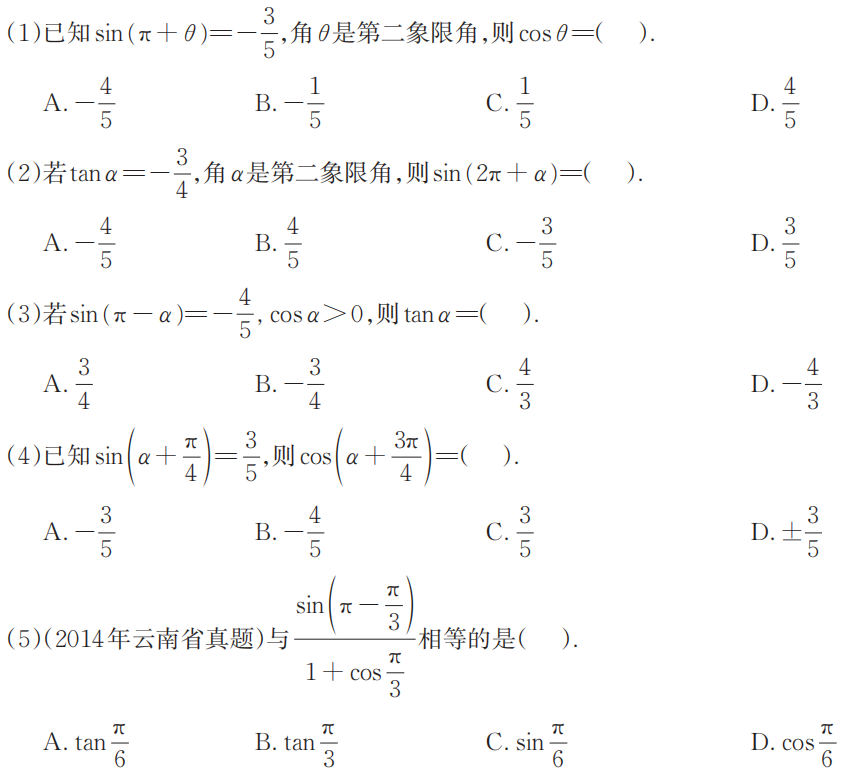 A
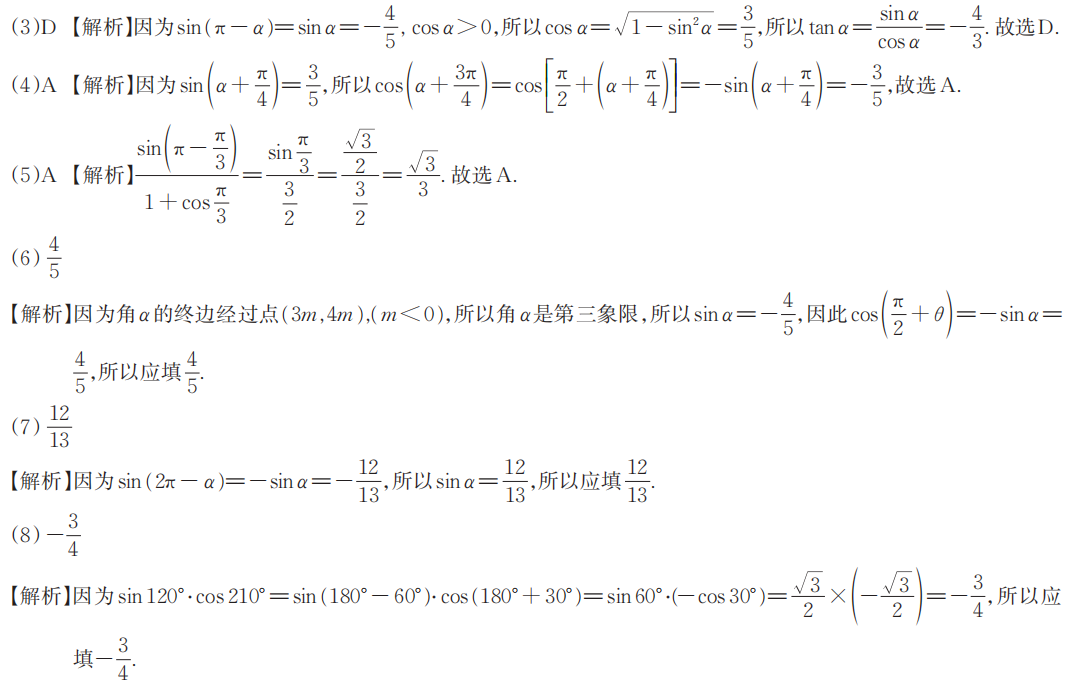 二、填空题
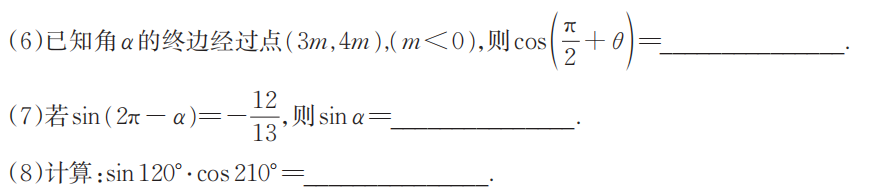 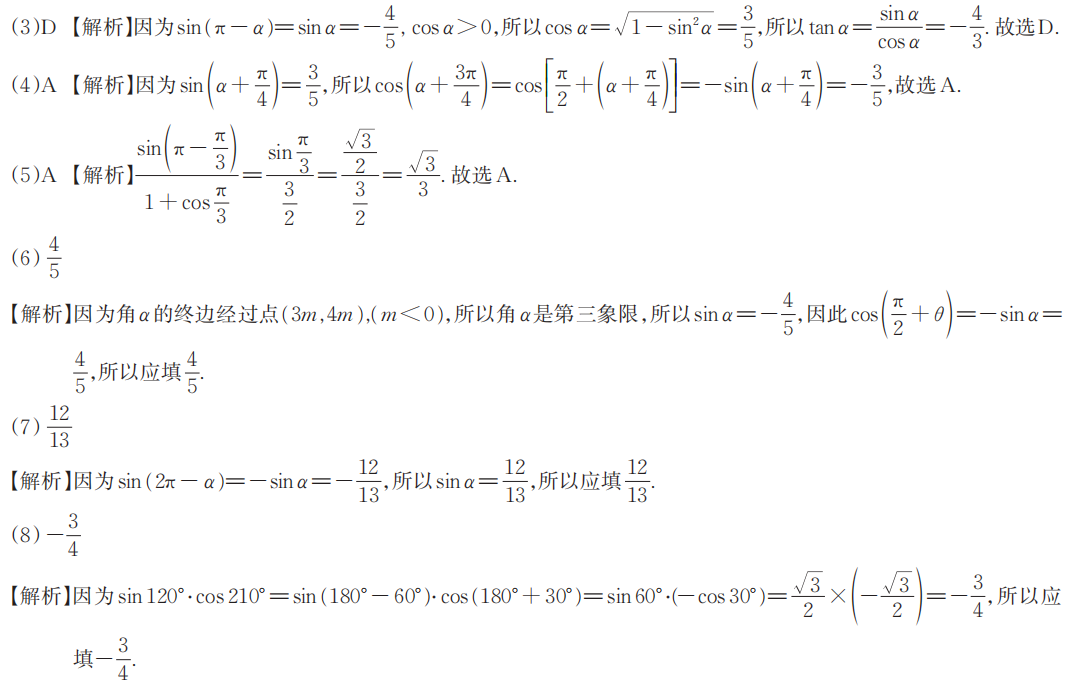 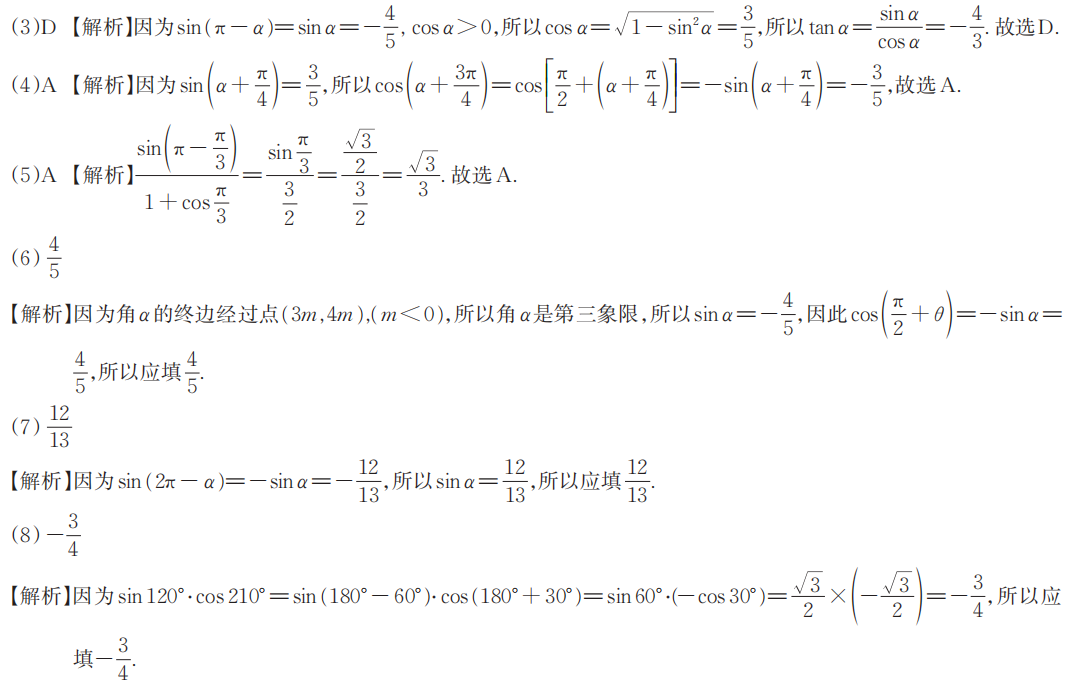 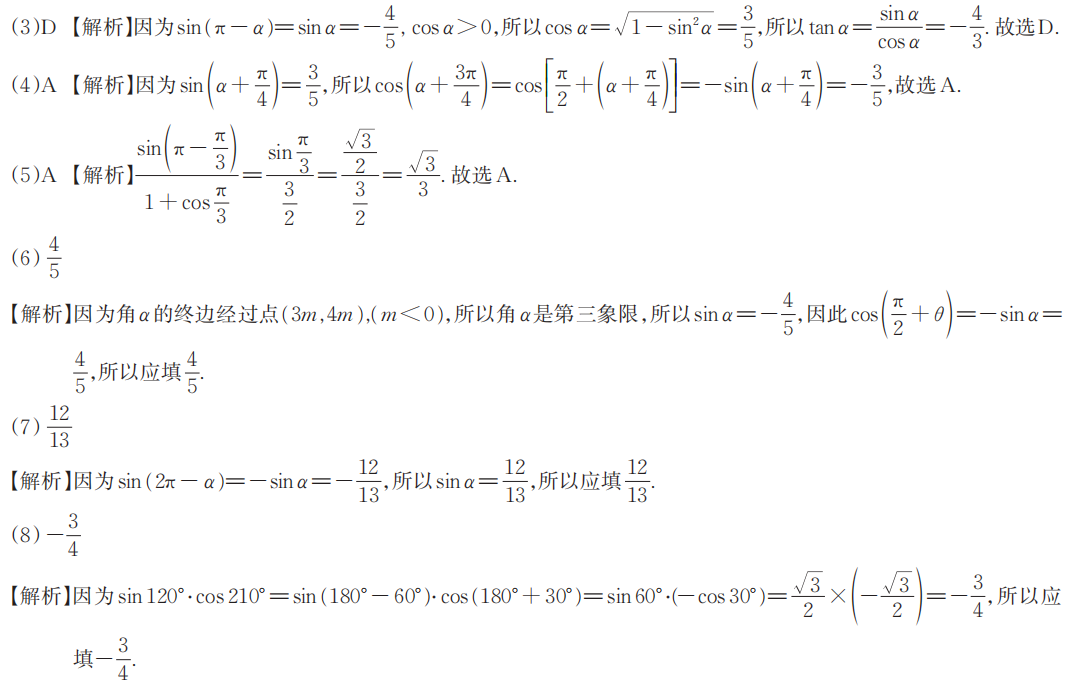 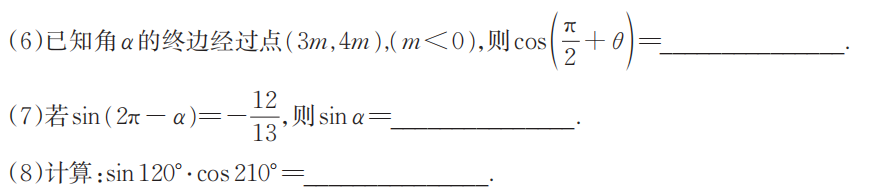 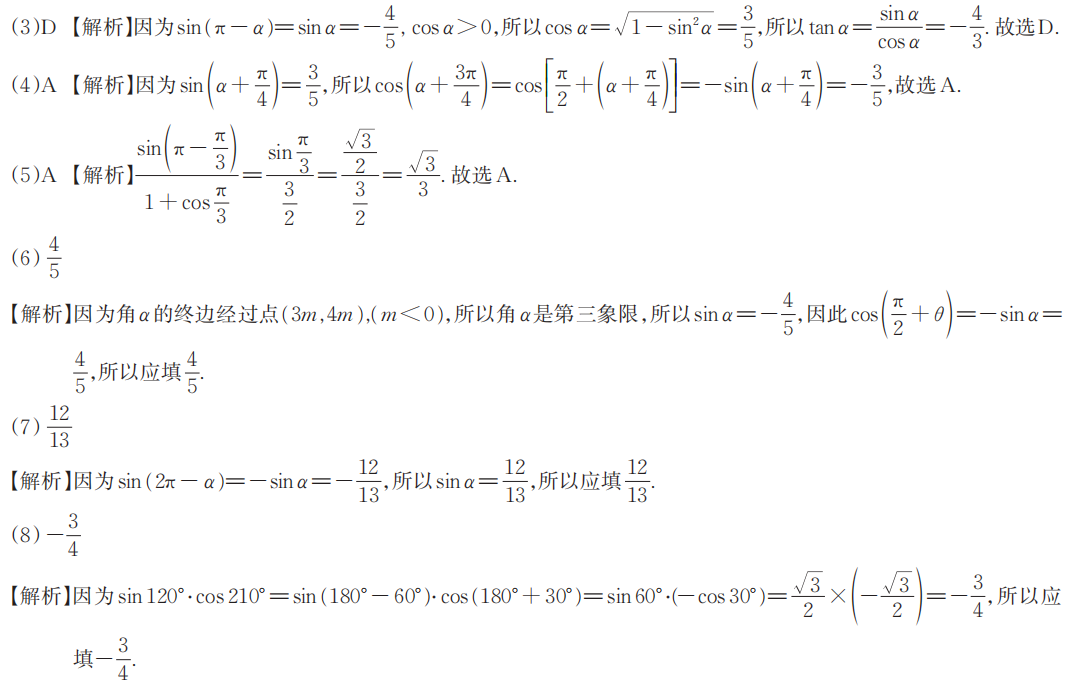 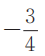 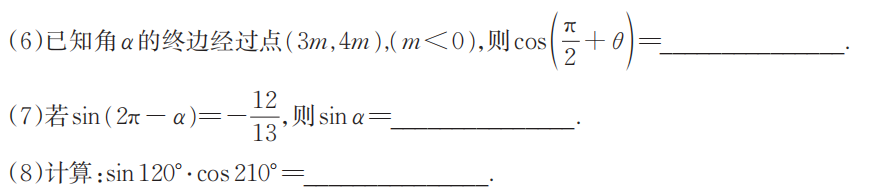 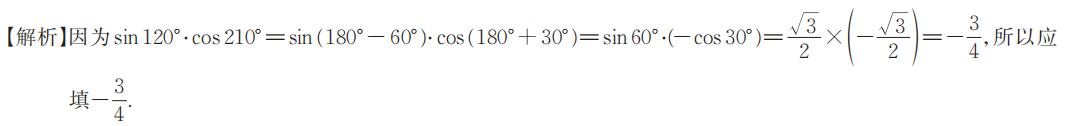 三、解答题
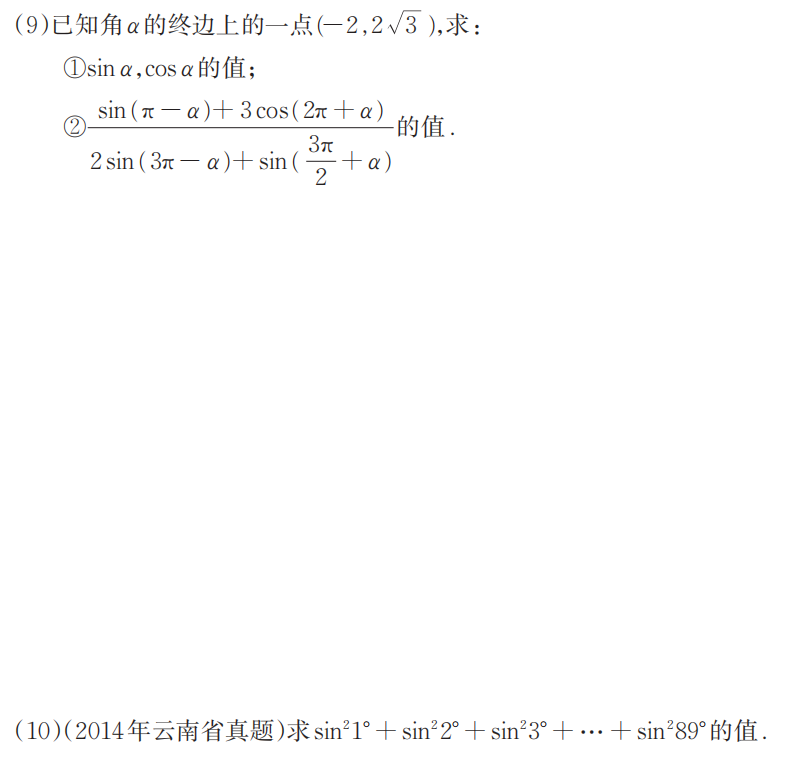 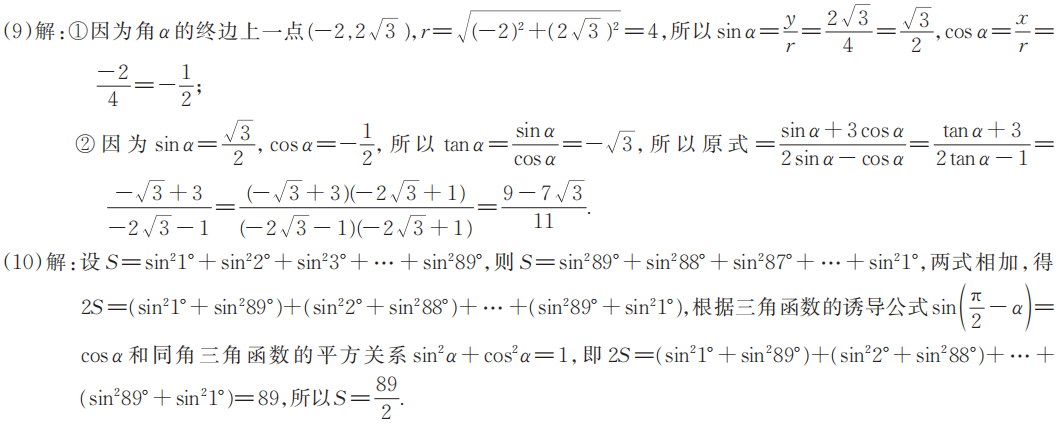 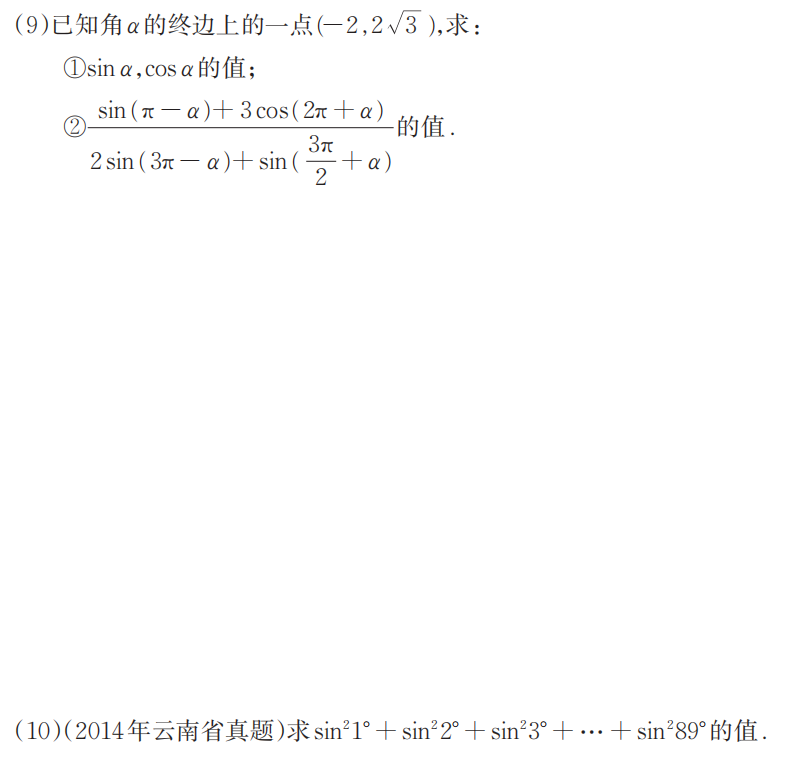 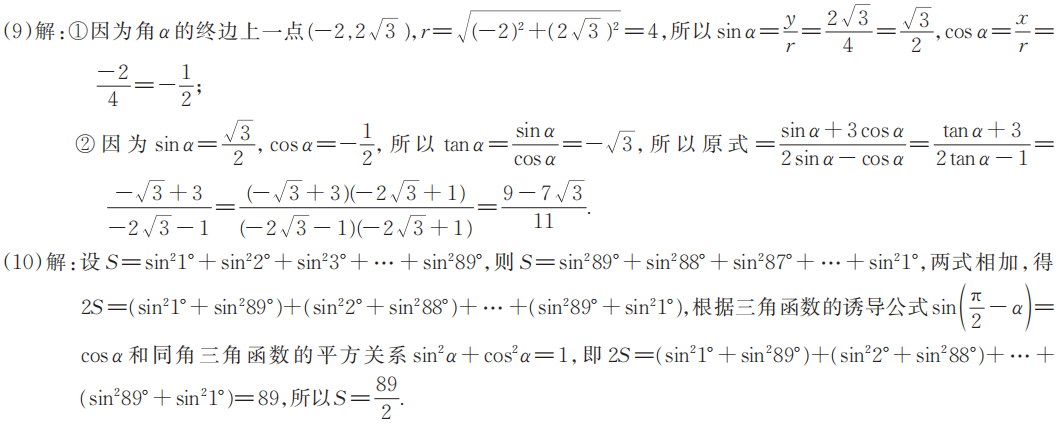 感谢收看
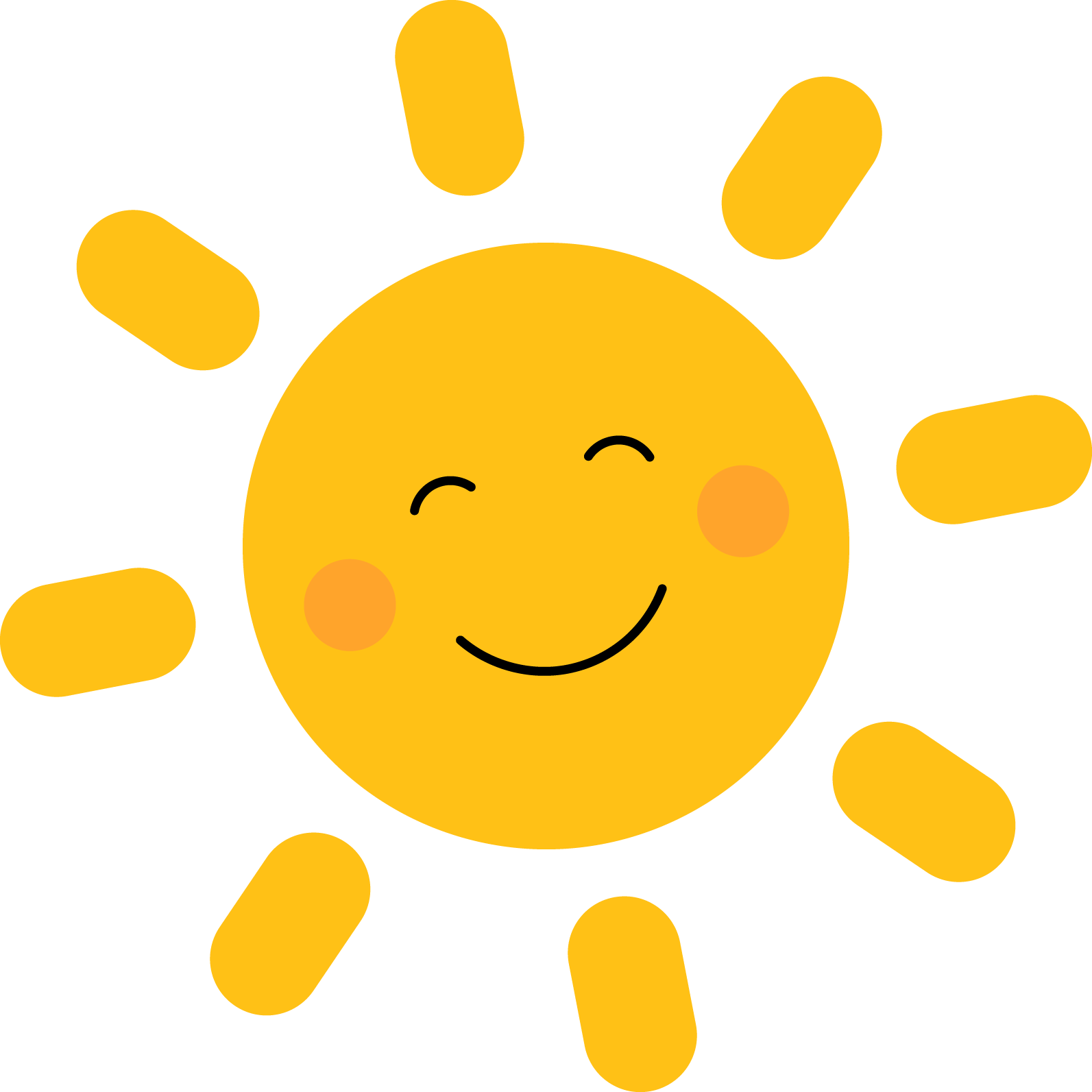